Bài 8: CẦU THỦ DỰ BỊ
Tiết 1
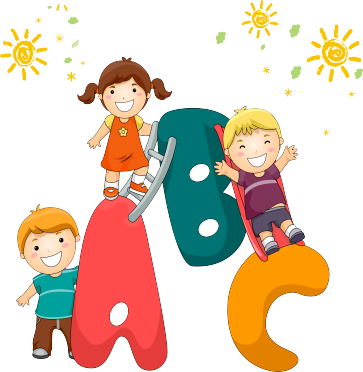 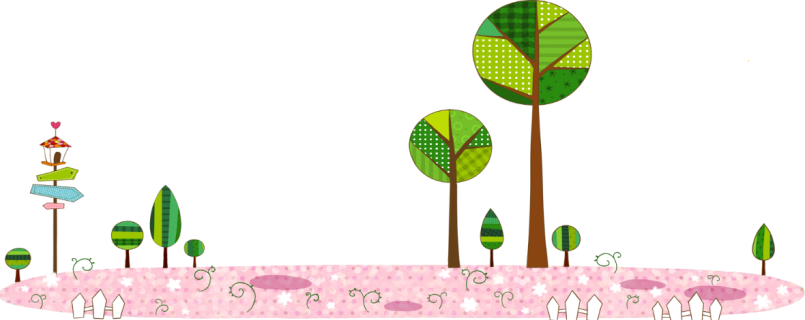 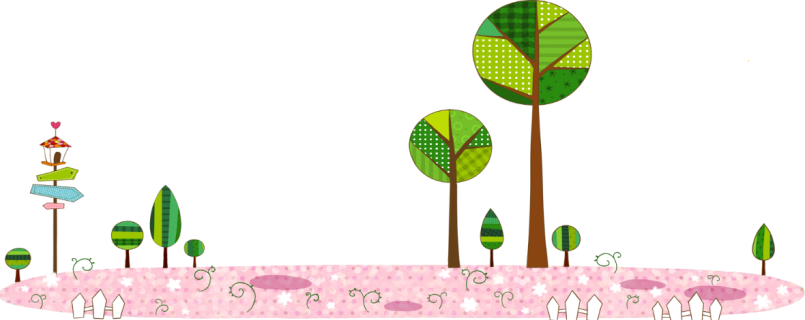 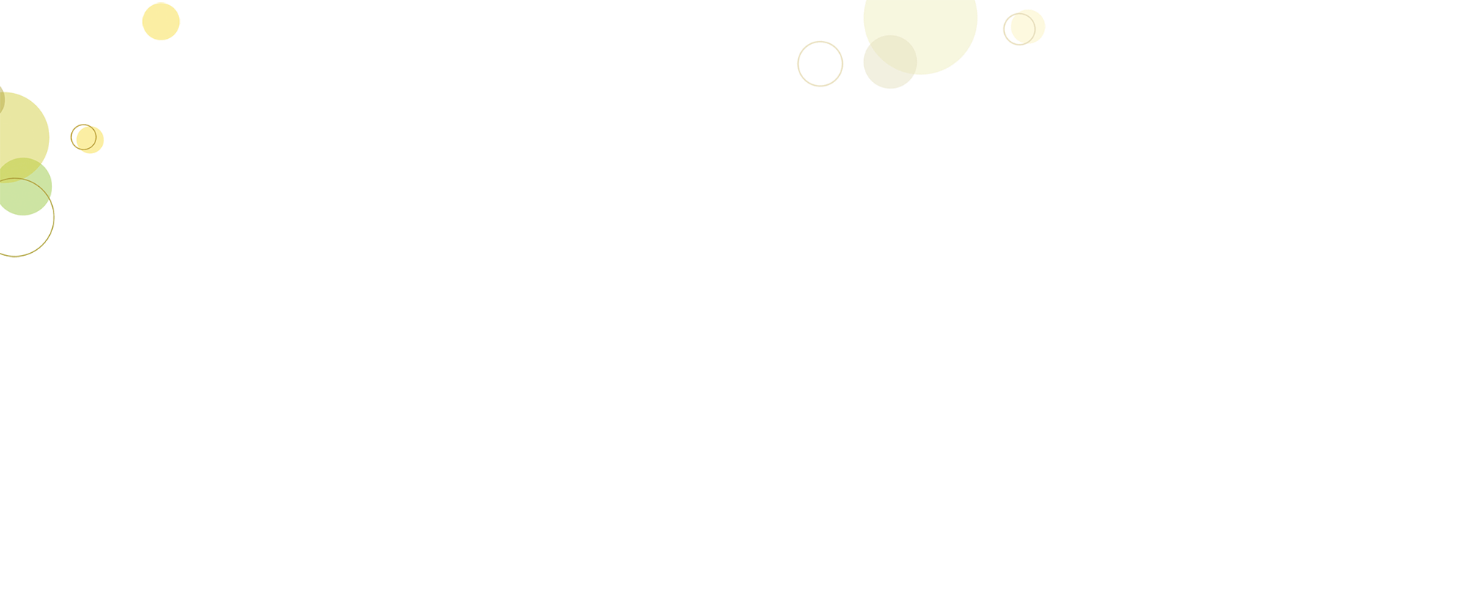 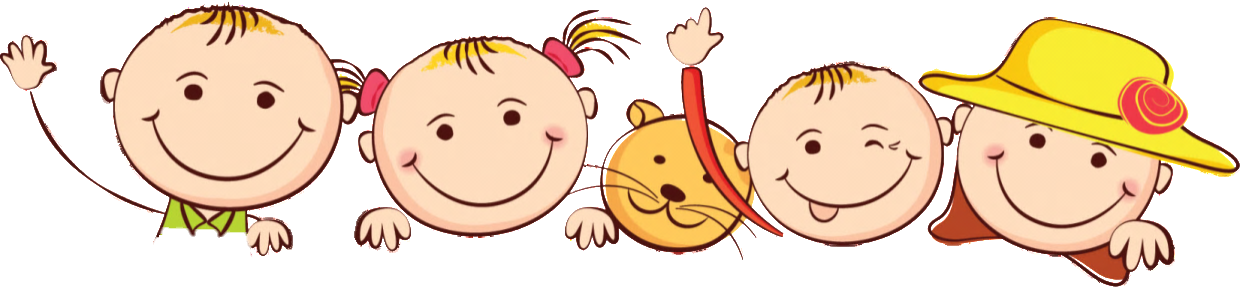 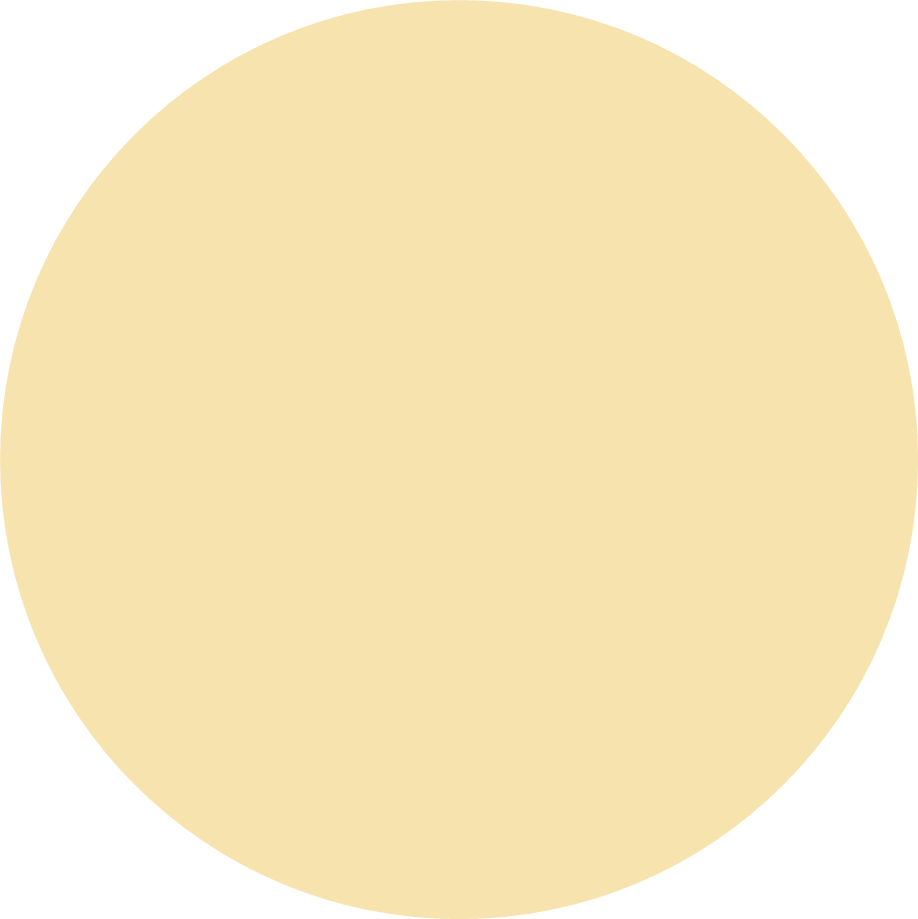 Khởi động
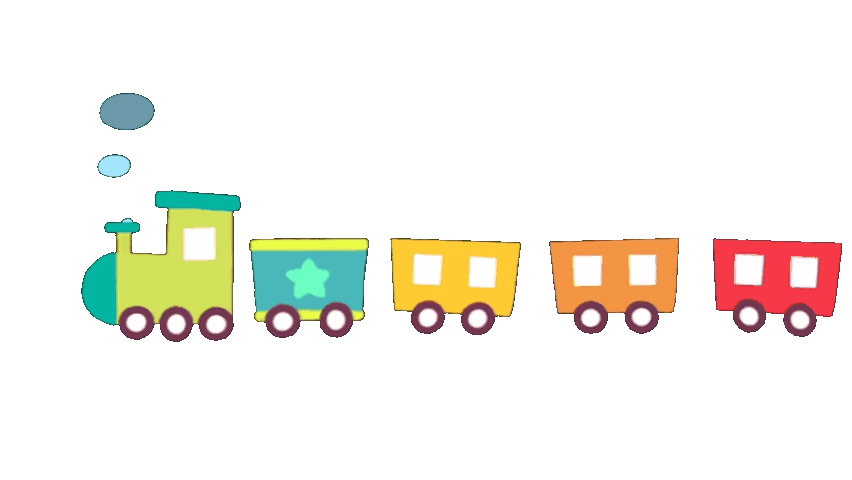 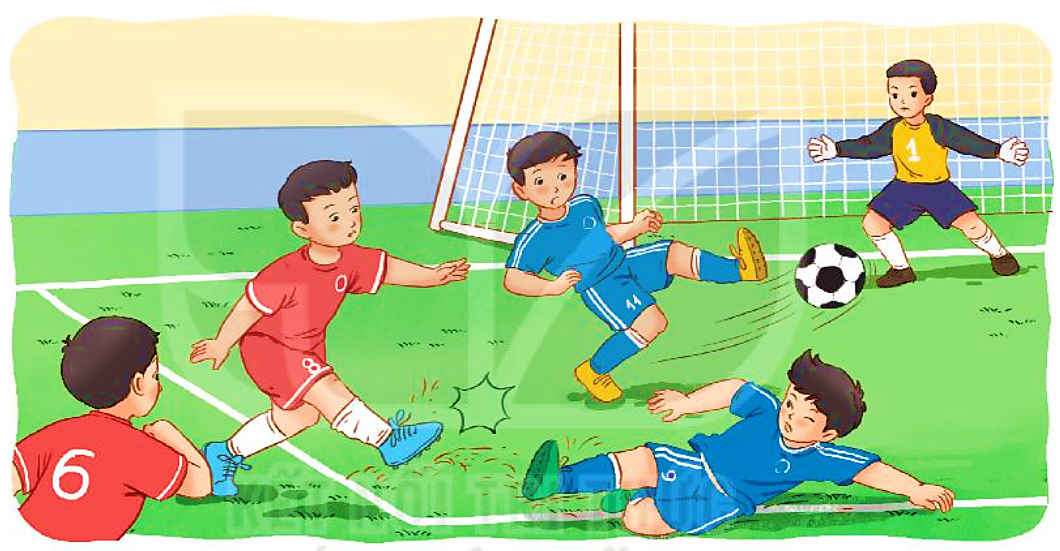 Cầu thủ dự bị
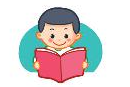 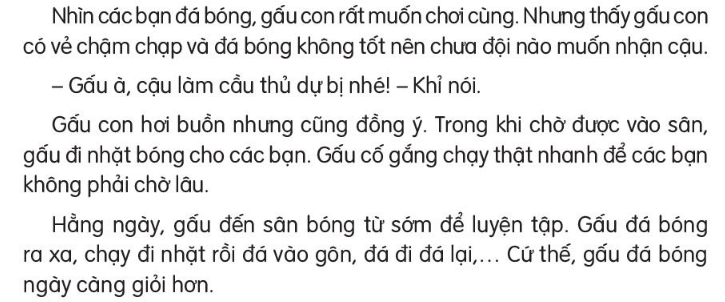 ĐỌC
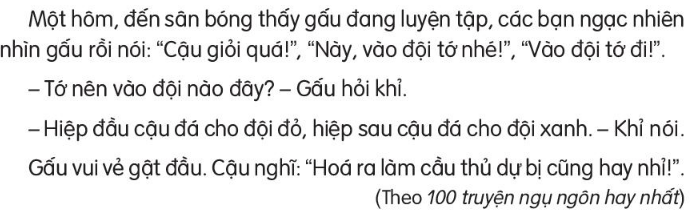 [Speaker Notes: Bài giảng thiết kế bởi: Hương Thảo - tranthao121006@gmail.com]
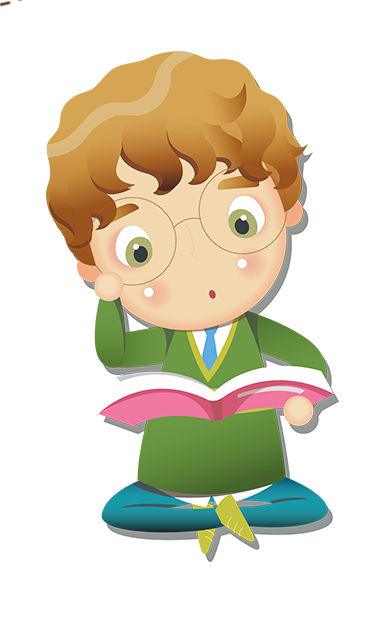 Luyện đọc từ khó
nhặt
gôn
ngạc nhiên
Cầu thủ dự bị
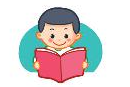 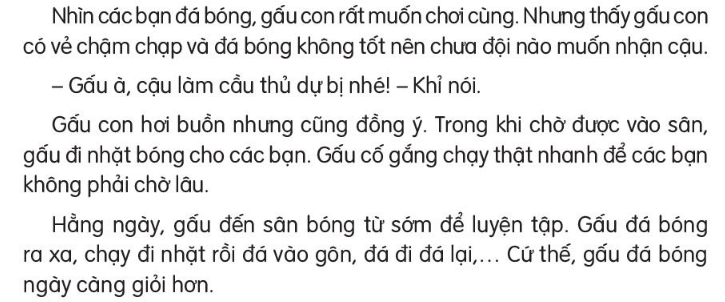 ĐỌC
2
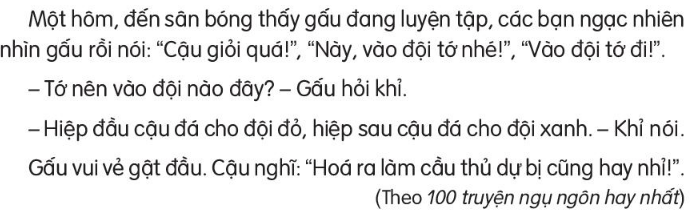 [Speaker Notes: Bài giảng thiết kế bởi: Hương Thảo - tranthao121006@gmail.com]
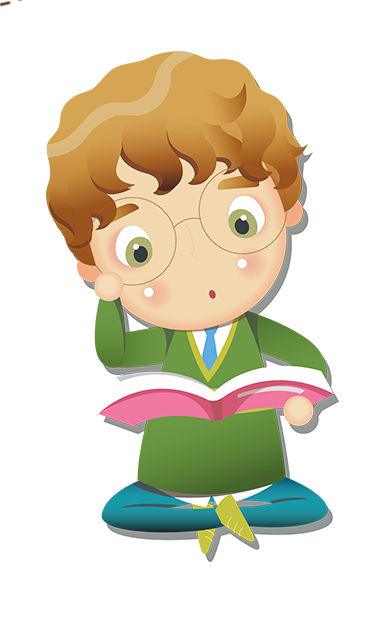 Luyện đọc câu khó
Một hôm,  đến sân bóng thấy gấu đang luyện tập,  các bạn ngạc nhiên nhìn gấu rồi nói: “Cậu giỏi quá!, “Này, vào đội tớ nhé!”, “Vào đội tớ đi!”.
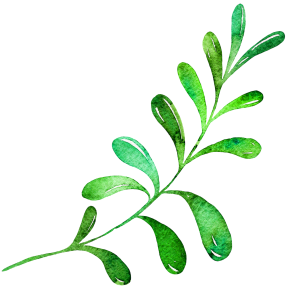 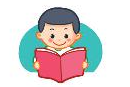 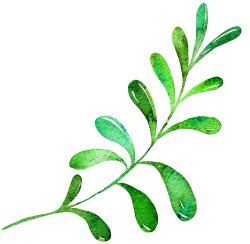 GIẢI NGHĨA TỪ
Dự bị
Chưa phải là thành viên chính thức, nhưng có thể thay thế hoặc bổ sung khi cần
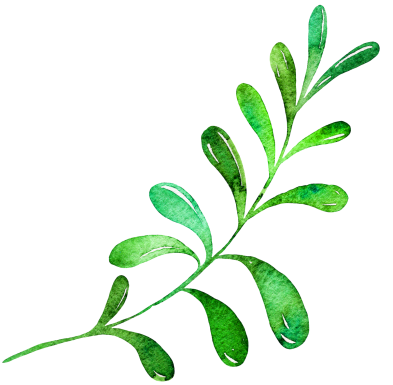 [Speaker Notes: Bài giảng thiết kế bởi: Hương Thảo - tranthao121006@gmail.com]
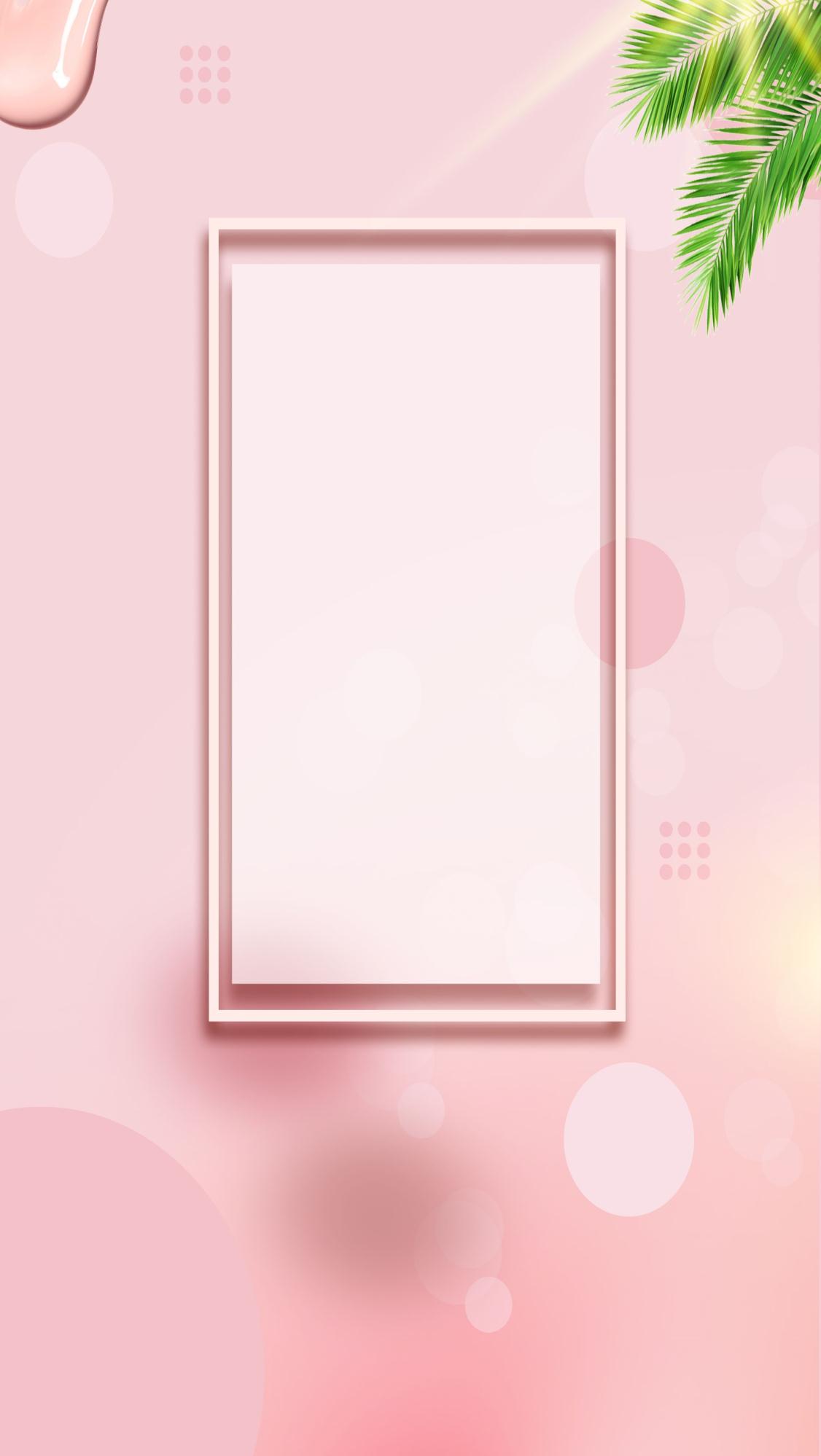 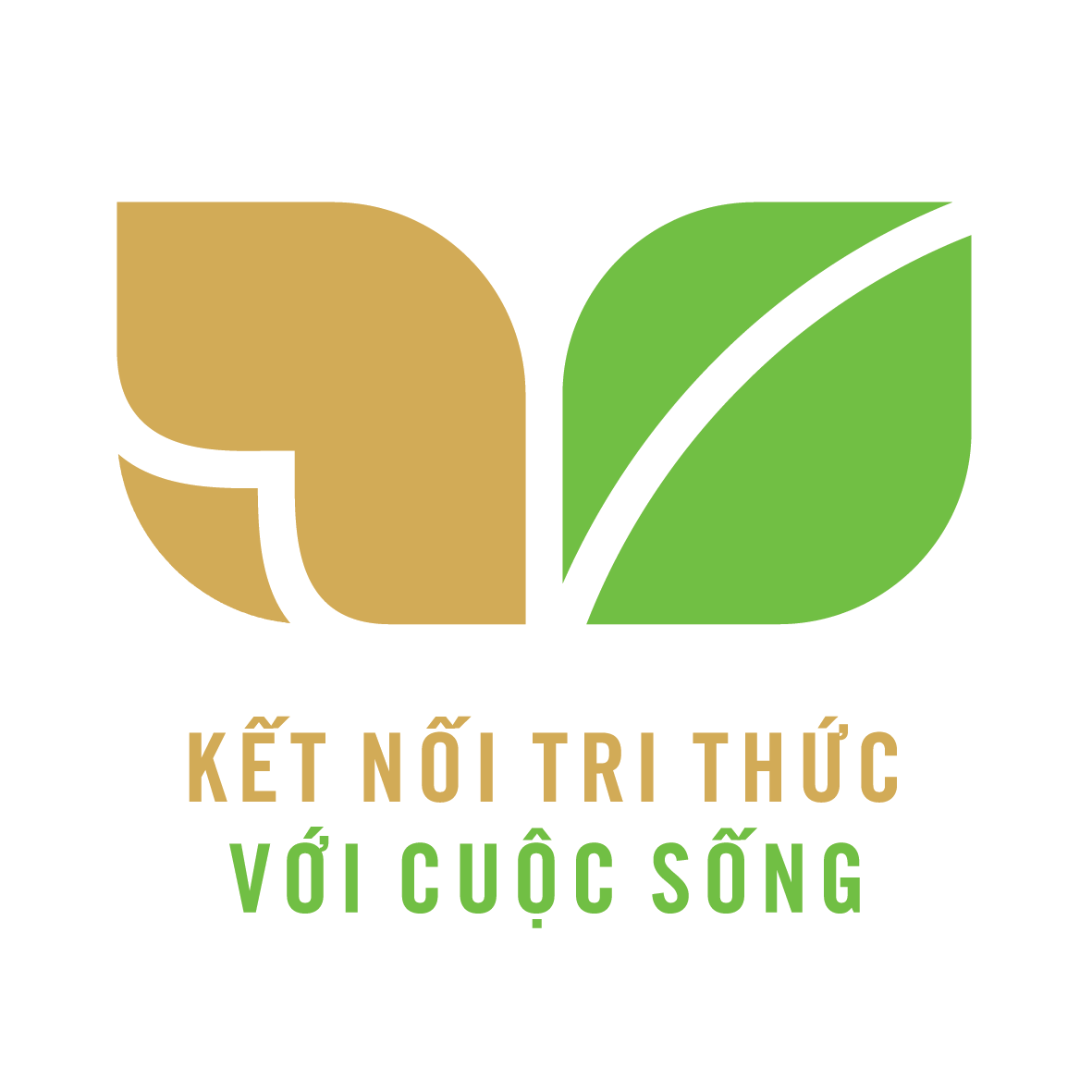 CỦNG CỐ BÀI HỌC
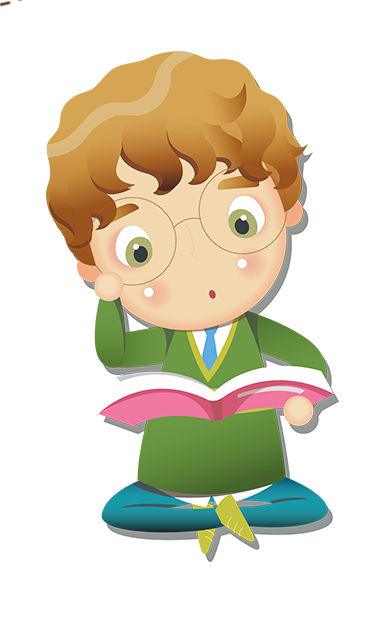 [Speaker Notes: Bài giảng thiết kế bởi: Hương Thảo - tranthao121006@gmail.com]